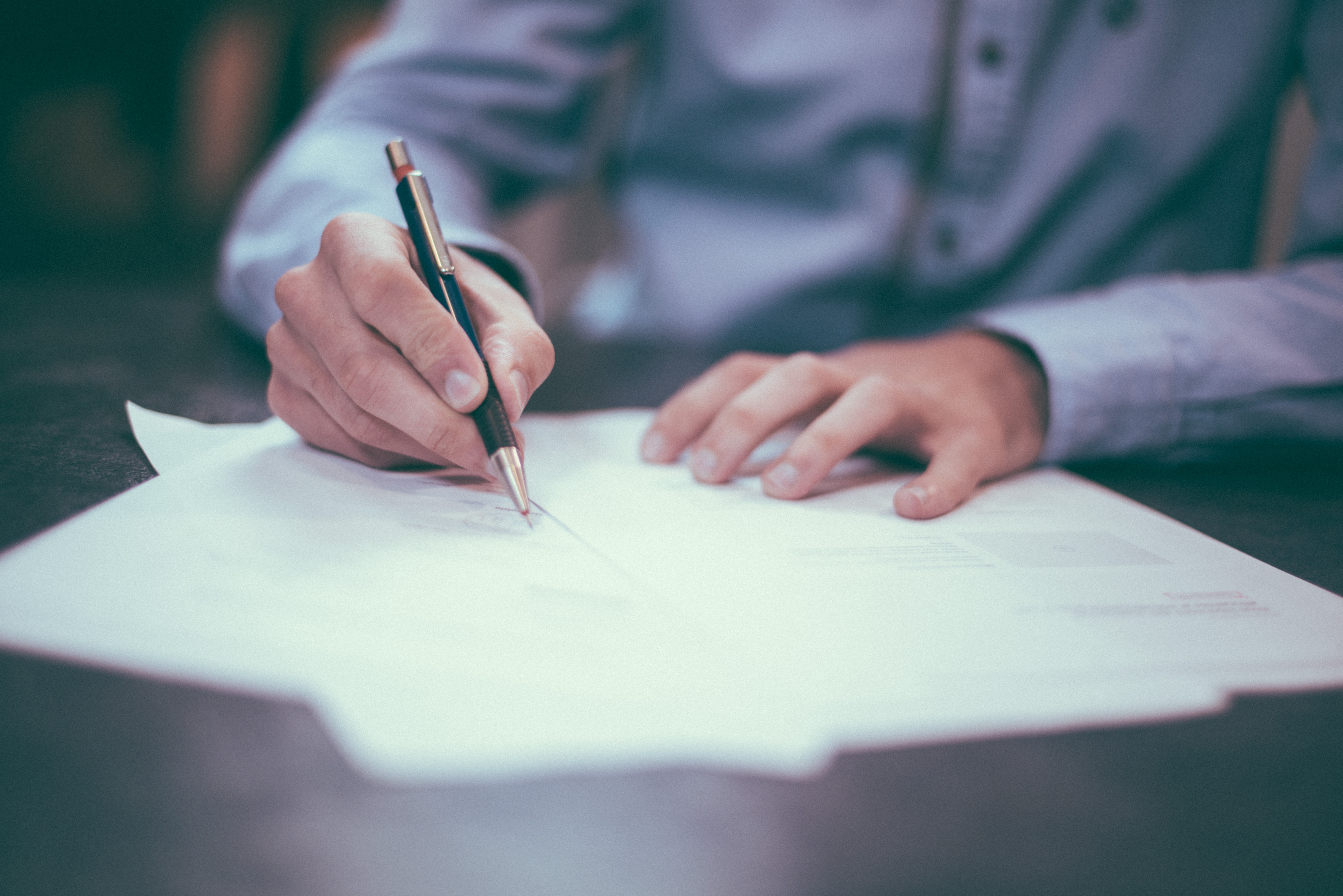 Essential Eight:
Clauses That Should Be In Every Executive's Contract
Gordon Fischer, J.D.  |  November 3, 2017
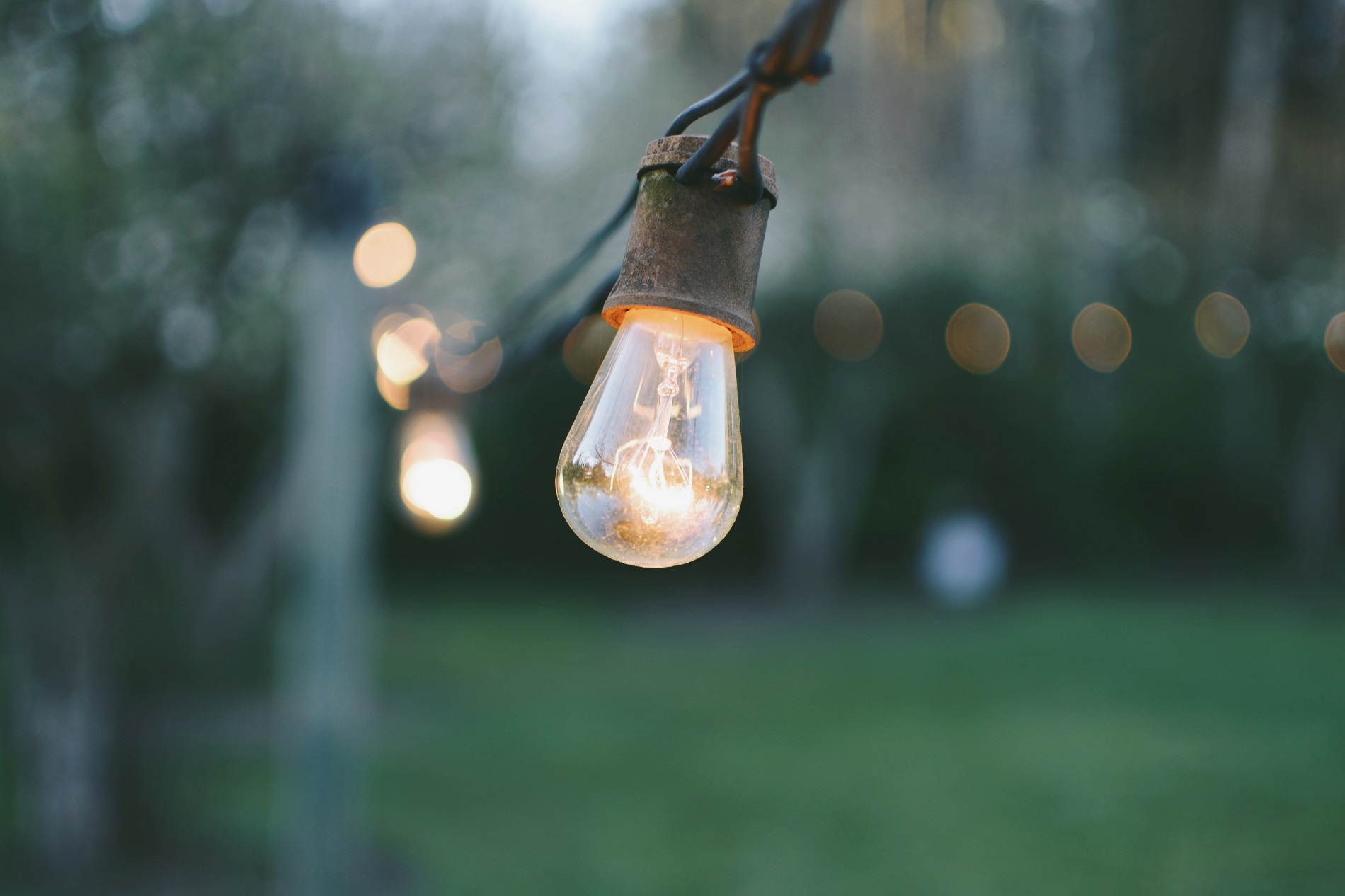 PLEASE ASK QUESTIONS!
[Speaker Notes: I’m so, so, so appreciative you are here!

Please ask questions.

Is there any way a live program makes sense? Only if you ask questions and get a dialogue going.

Candy!]
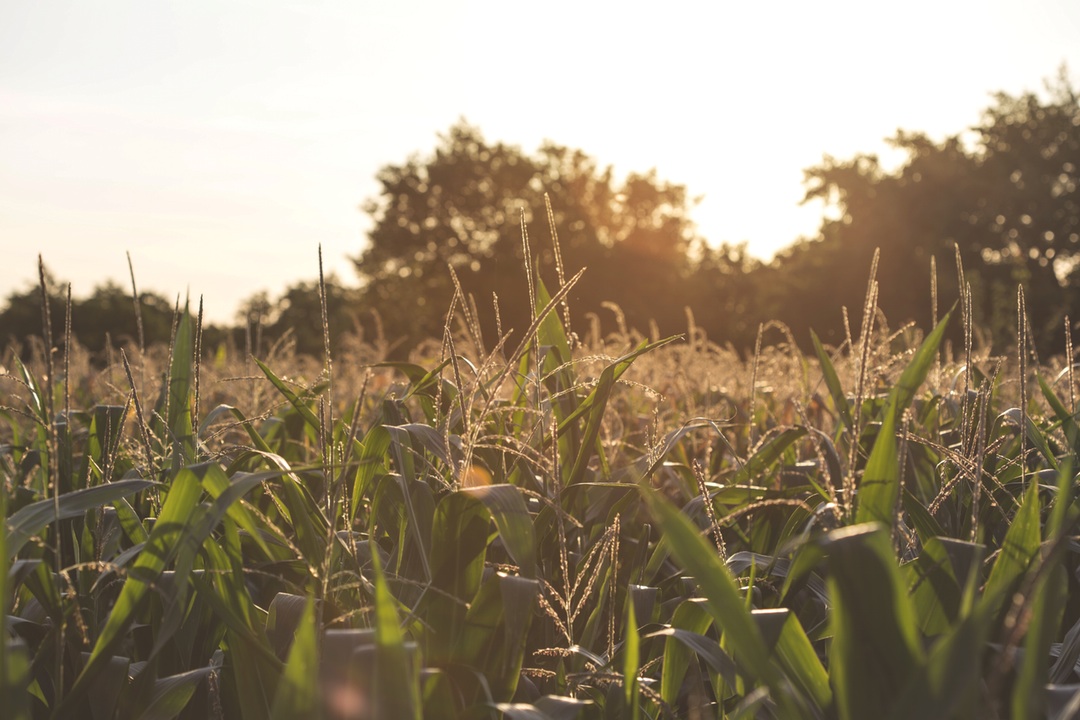 Mission of 
GORDON FISCHER LAW FIRM
To promote and maximize charitable giving in Iowa
4 Core Services
Wills, trusts, estates and estate planning
Formation of and guidance for nonprofits
Employment law guidance for nonprofits (including advice about hiring, firing,and drafting of policies and procedures)
Working with nonprofits and donors onmajor and/or complex gifts
[Speaker Notes: The mission of my law firm translates into five core services. 

First, wills trusts, estates and estate planning. These are the topics that will spend our time together discussion.

Second, I conduct training for nonprofit boards. For example, later this week I’m going to speak to a nonprofit – a community foundation -- about donors and noncash assets.

Third, employment law guidance. Two quick examples. I’ll counsel nonprofits, and yes, small businesses, too, about firing employees. Make sure documentation is in order, and so on. Also, I’ll often draft employee handbooks for nonprofits.

Fourth service. I’ll handle compliance issues for nonprofits. I’ll start nonprofits – help the nonprofit complete a 1023 form and other paperwork to become a 501c3.

Fifth service. I’ll work with nonprofits and donors on complex gifts. If a donor wants to give a nonprofit a noncash asset, like real estate or a collection of antiques, I’ll help the parties with the legal paperwork. I may also draft gift agreements between the parties.

Again, these are my five core services.]
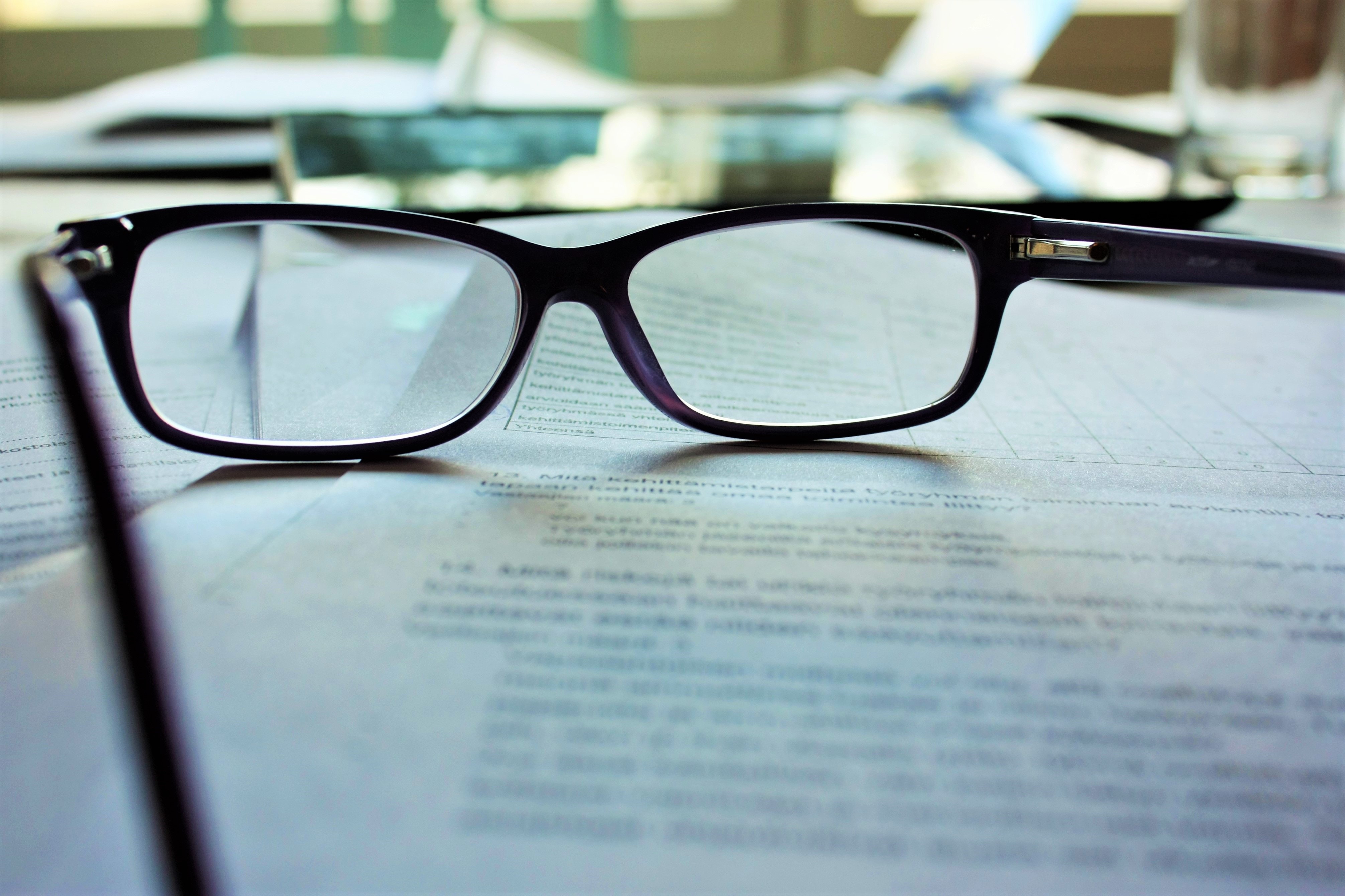 Great employment relationships start with smart employee agreements
Employment agreement = 
mutual benefits for 
nonprofit & executives
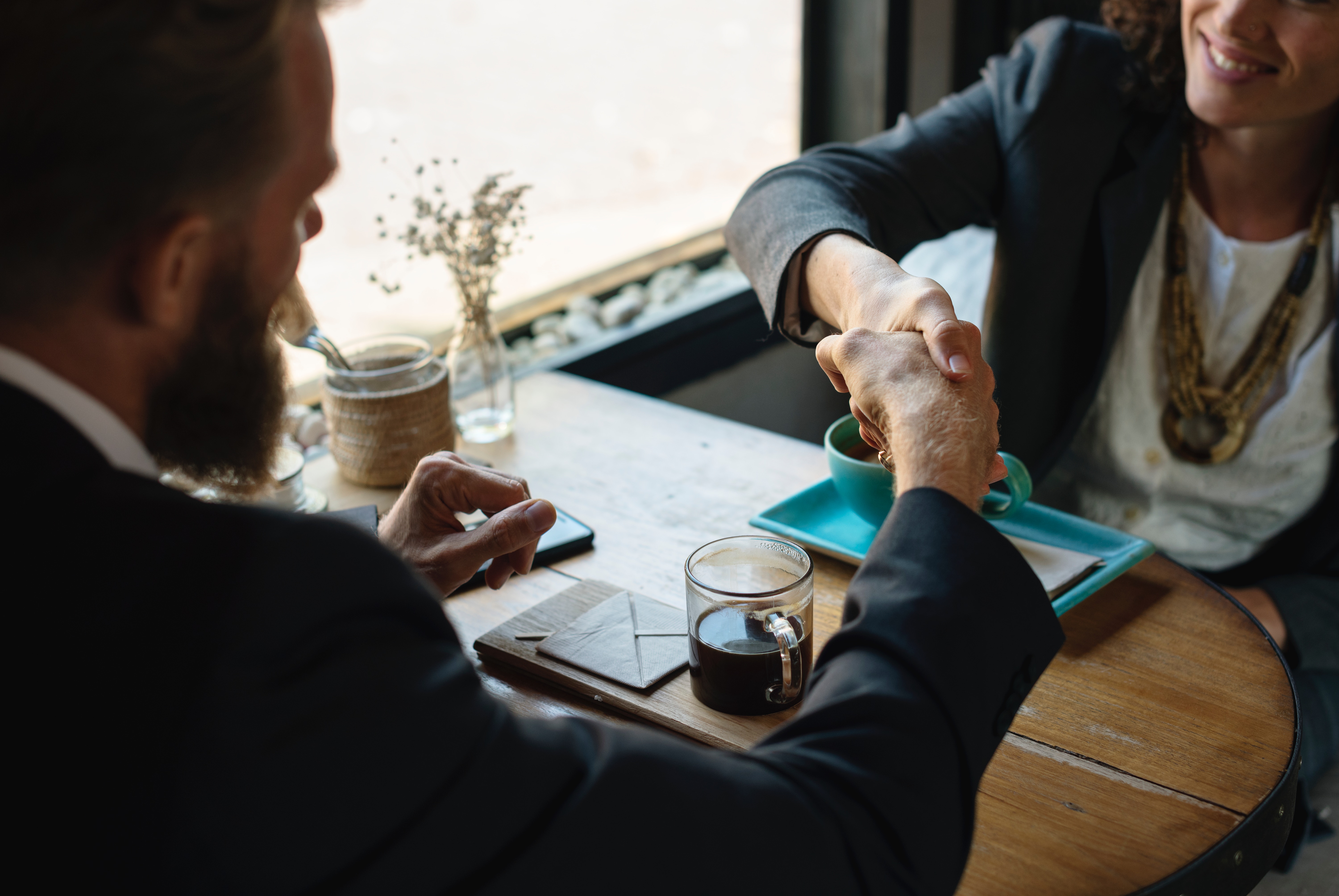 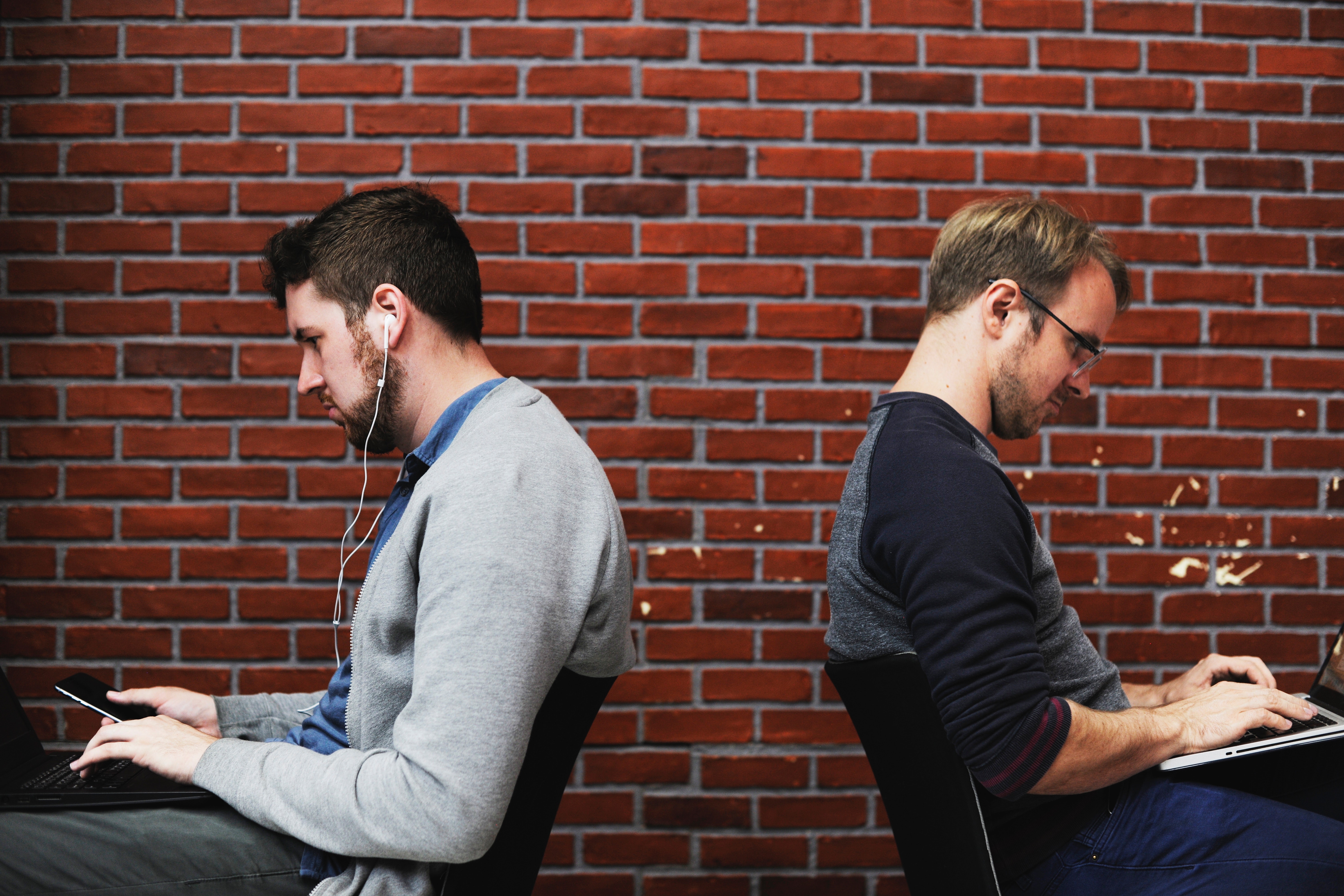 Minimize and manage risk by both parties
Employment agreement should clearly spell out the terms of the employment relationship
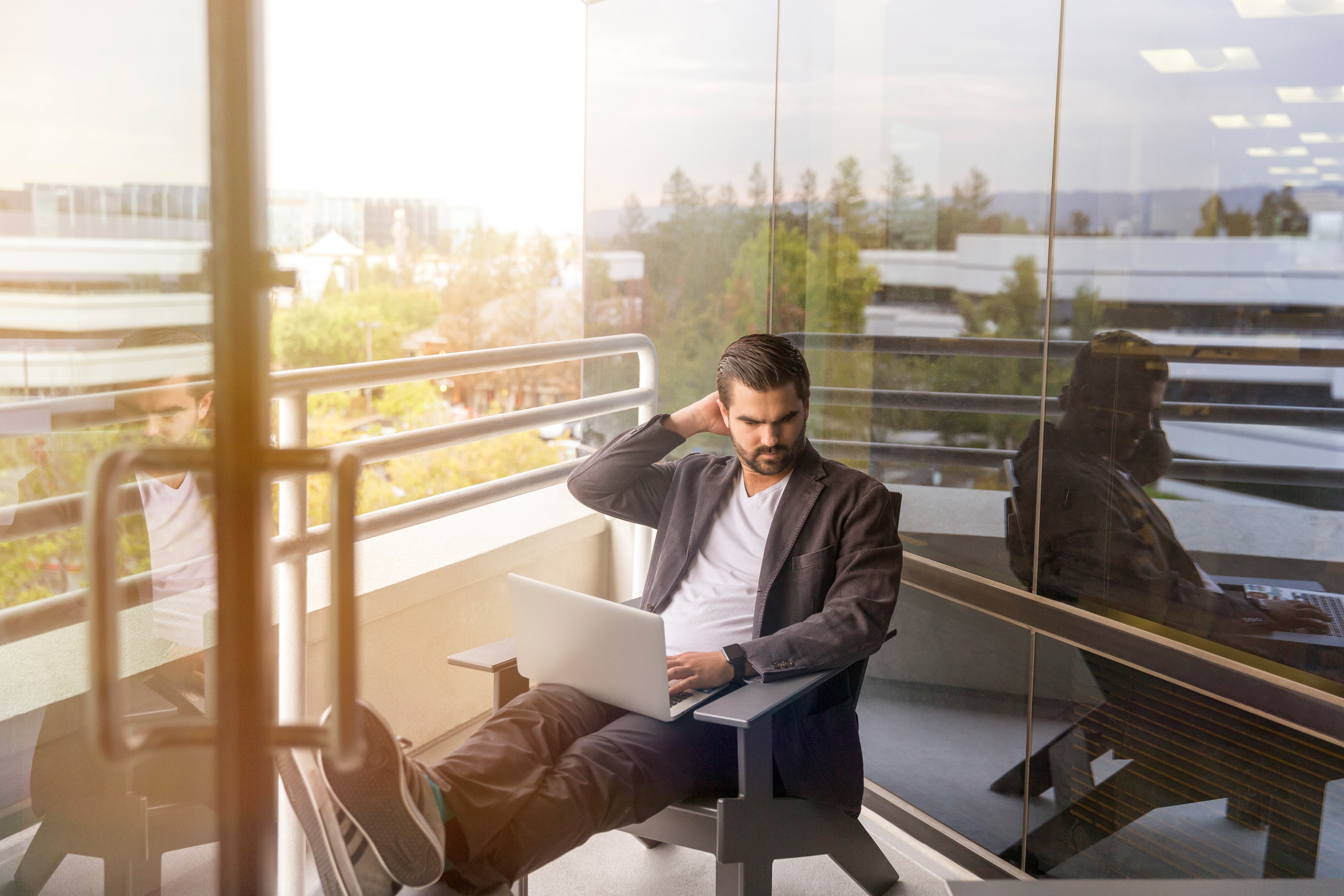 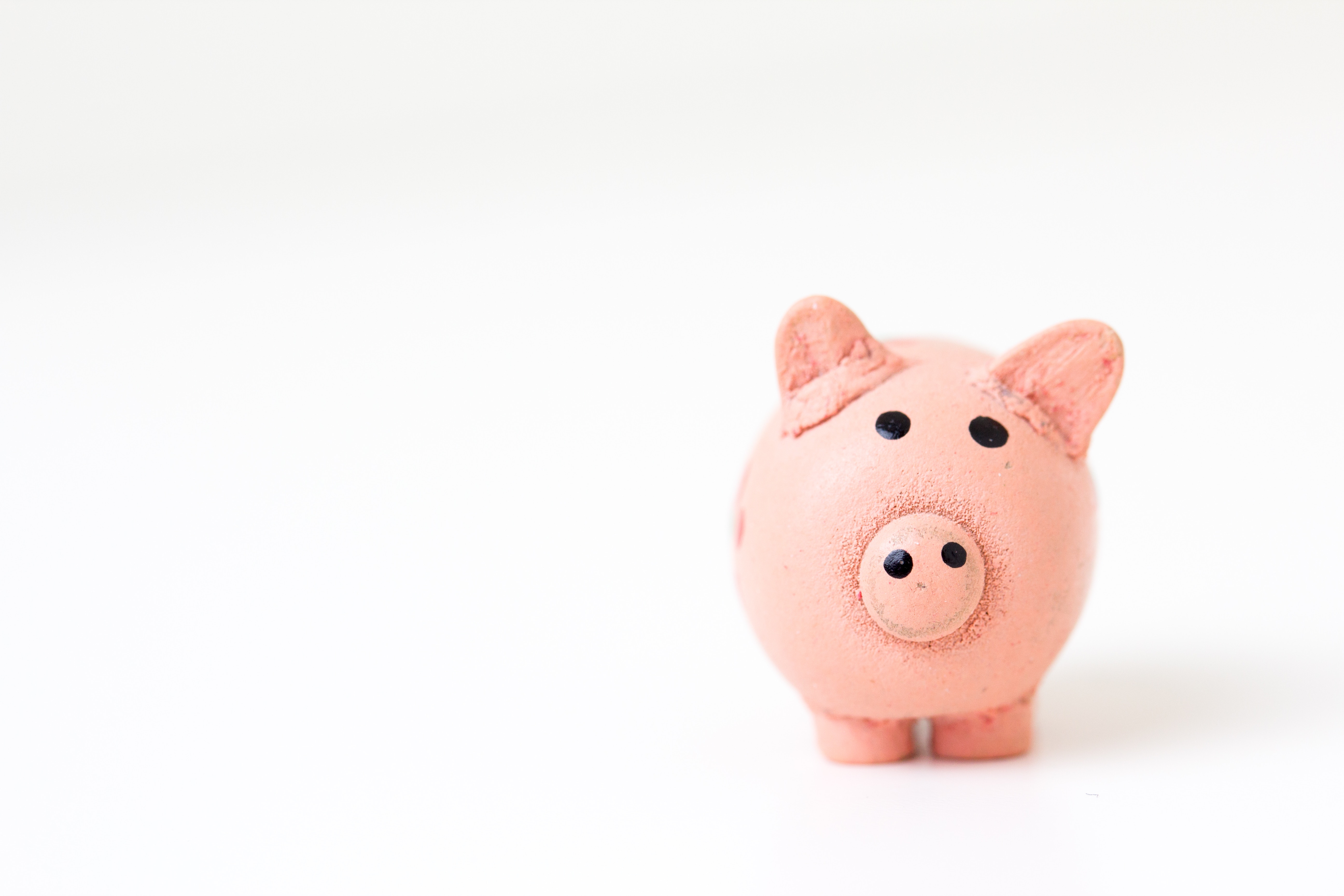 1. Compensation
Salary, benefits and other compensation should be s-p-e-l-l-e-d out.

You cannot rely on projections, you must rely on fact.
[Speaker Notes: This is obvious, but incredibly important. The math has to work out. Clearly spelling out compensation can protect against benefit scrutiny. When determining salary, board should look to similarly qualified organization execs’ salaries; take into account location (cost of living).]
2. Integration Clause
State that all prior discussions, negotiations, & previous drafts are void and null
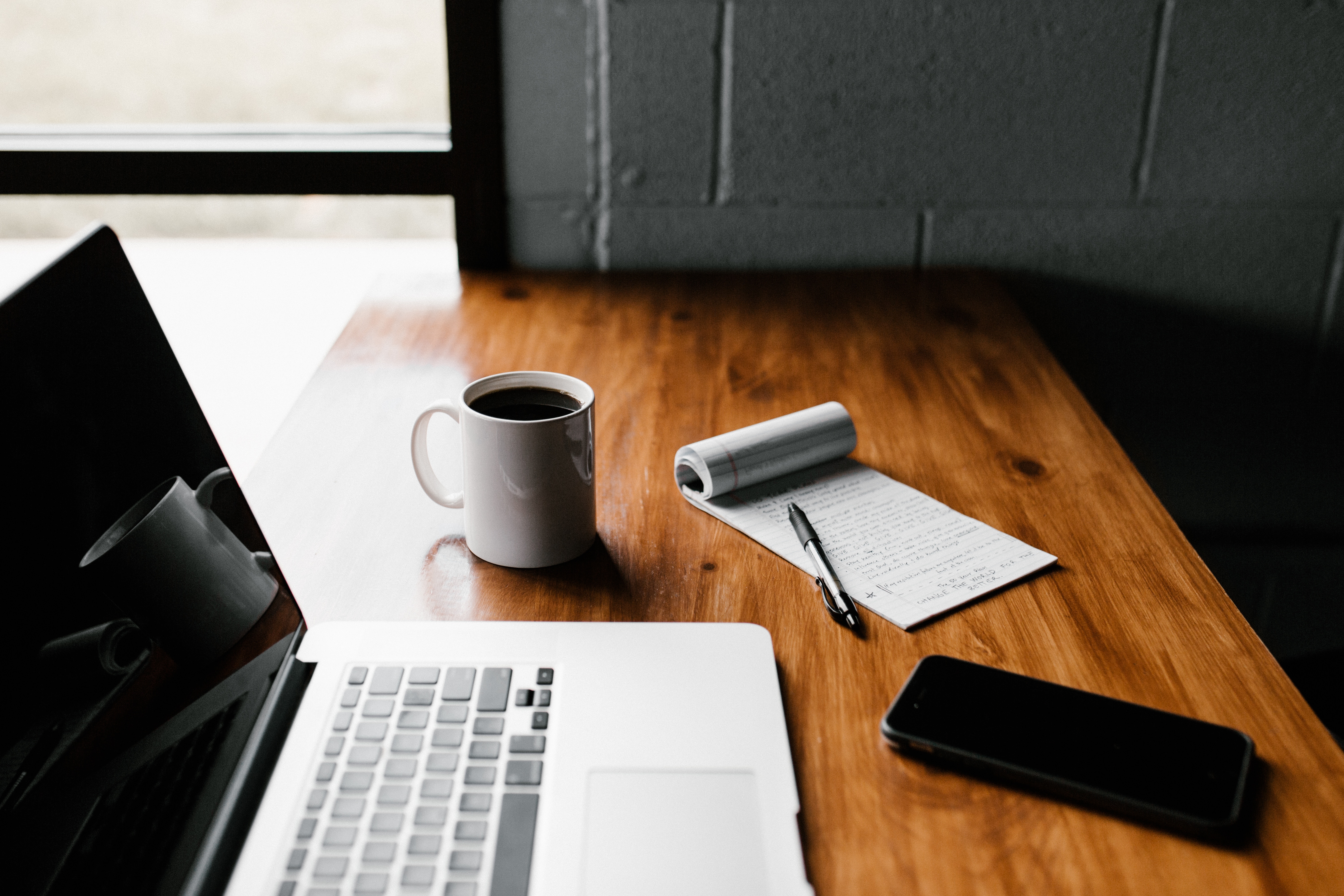 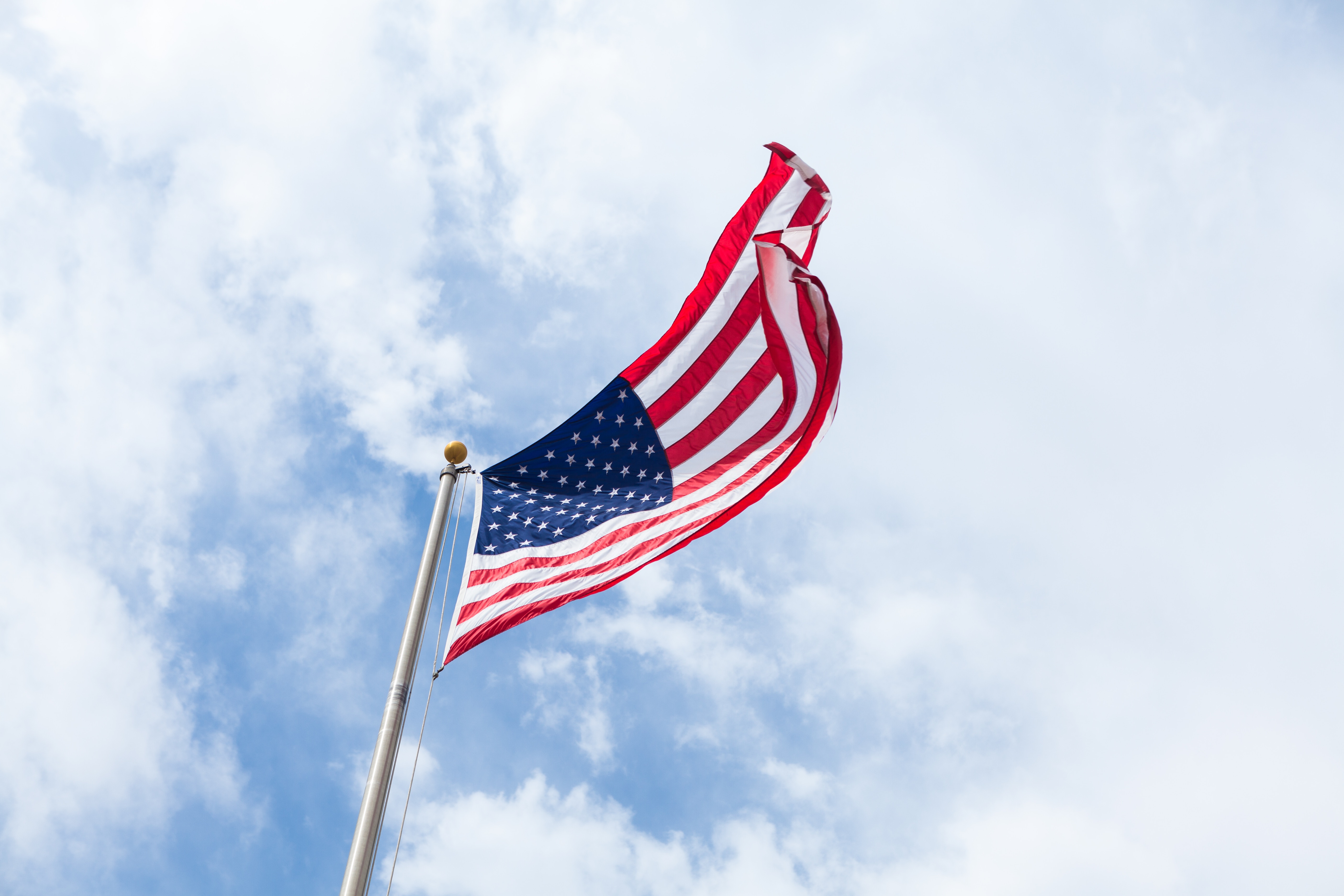 3. Governance Clause
Specify which state’s laws govern the organization
[Speaker Notes: The state laws governing the employee agreement can be different from the state the employee resides/physically works in.]
4. Forum Selection Clause
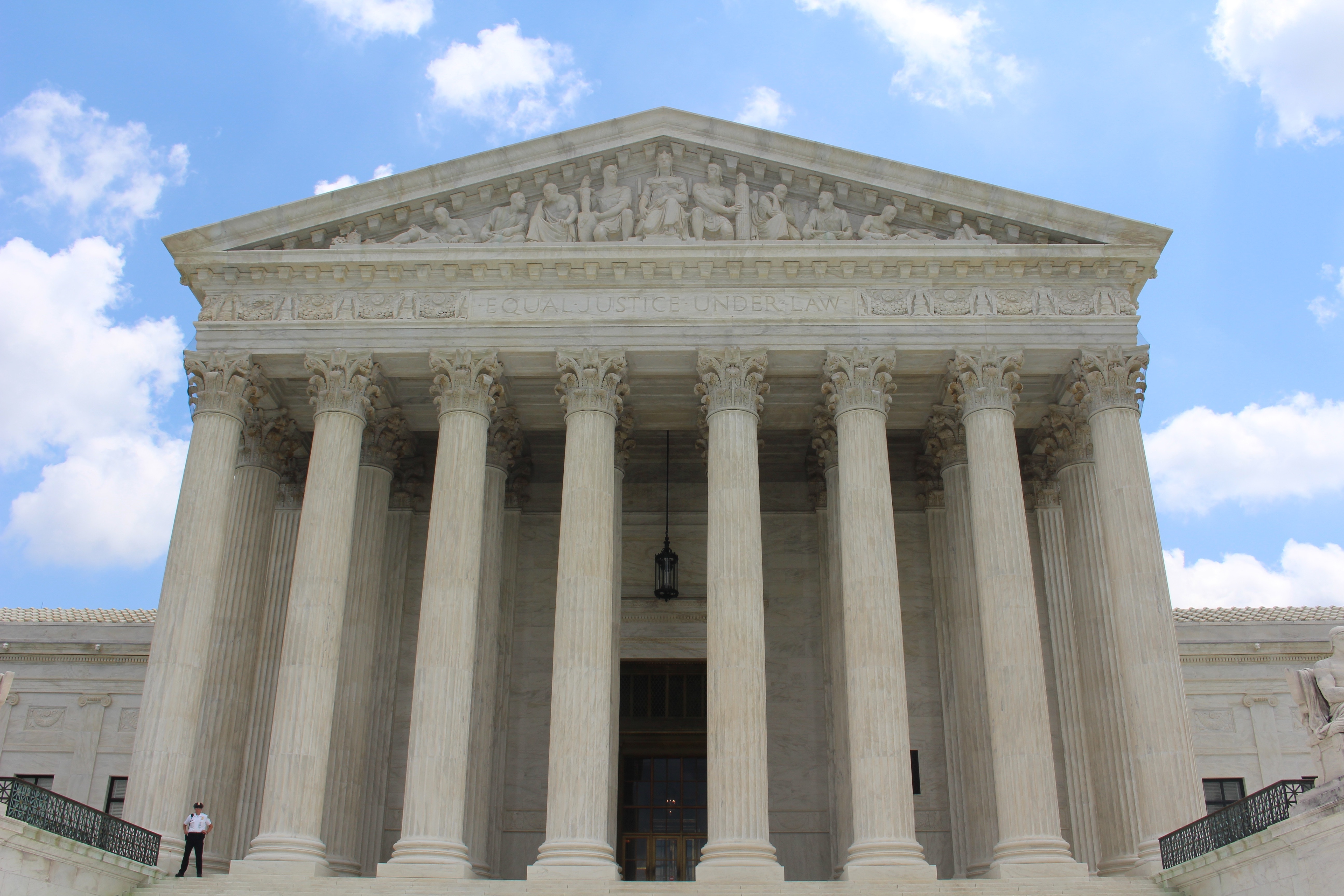 Designates the court and location where the parties would have their legal dispute decided
5. Dispute Resolution Clause
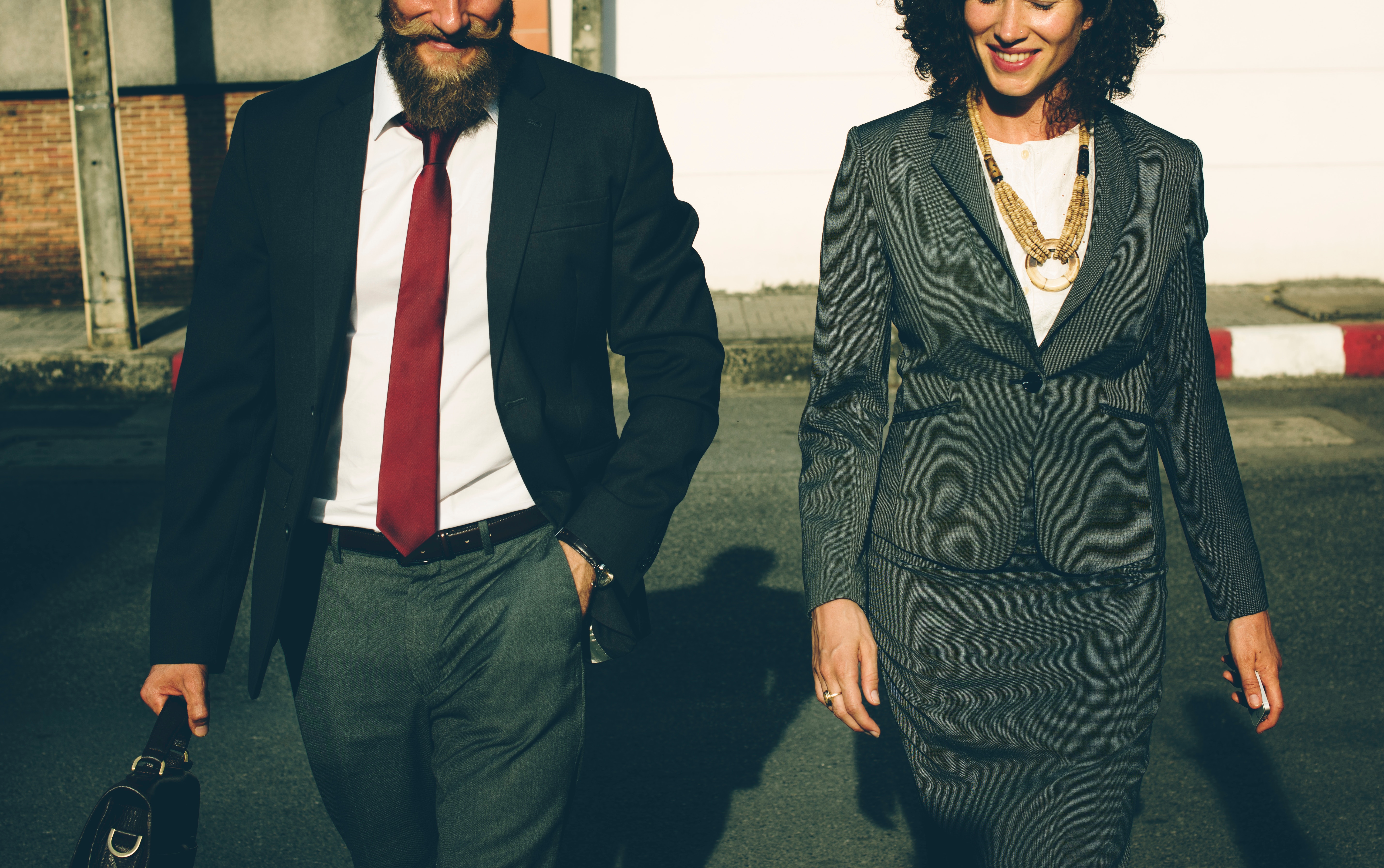 Waive right to jury trial in lieu of arbitration/
mediation
Since forum selection and dispute resolution are conflicting, have one OR the other
[Speaker Notes: Supreme Court has said you can waive your right to a jury trial.]
6. Term & Evaluations
The contract between the governing board & the exec should include a term lasting for X years
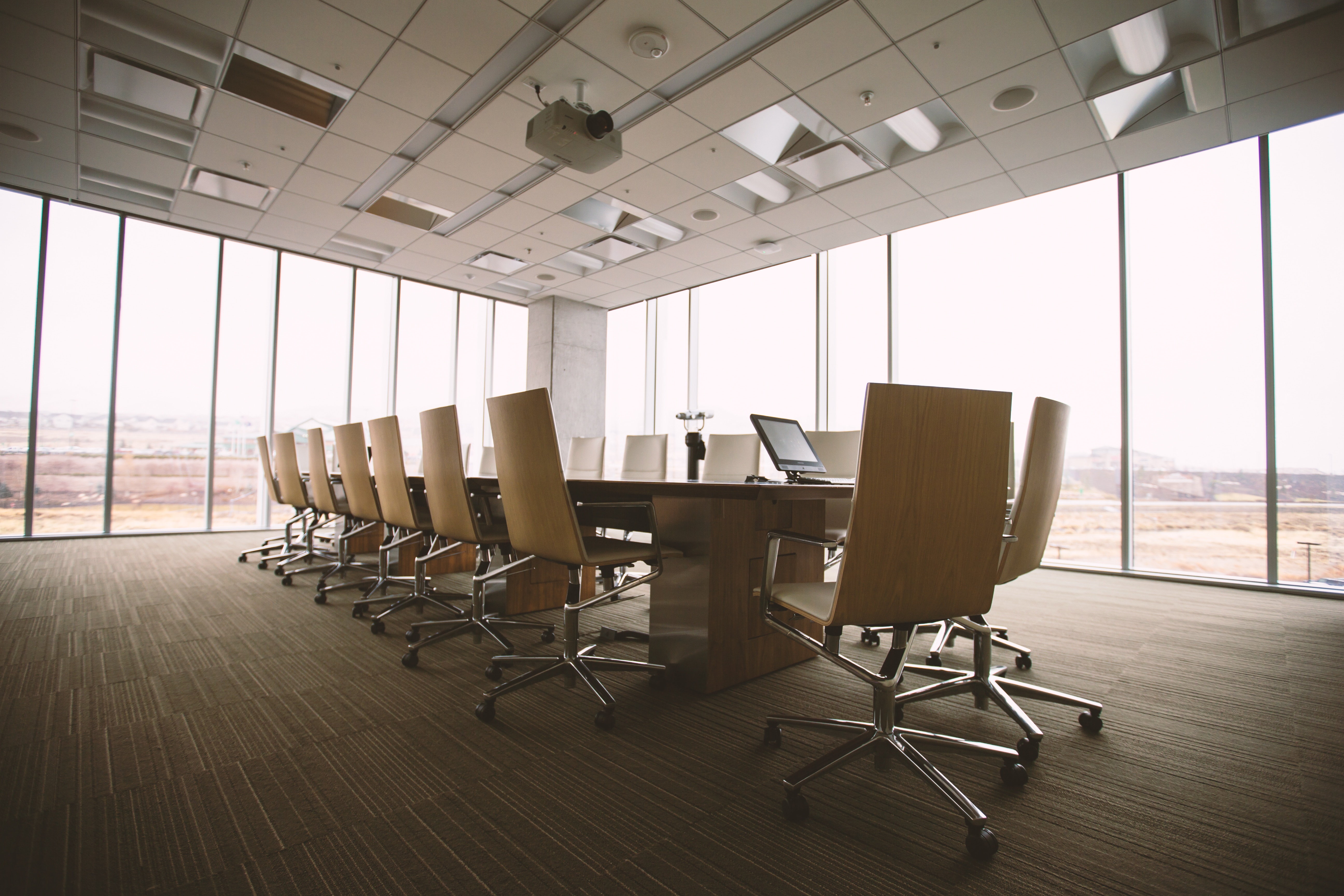 The employment contract also should specify:
When evaluations take place
Factors to be considered in the evaluation
Clear terms for termination
[Speaker Notes: However, it should still allow the board to exercise its fiduciary duties to the corporation in the event the executive director is not performing to the stated standards.]
7. Non-Compete Clause
Employee agrees to avoid/not enter into markets or professions considered competitive with the organization

Should specify:
Realistic duration (cannot be permanent)
Factors to be considered in the evaluation
Clear terms for termination
[Speaker Notes: However, it should still allow the board to exercise its fiduciary duties to the corporation in the event the executive director is not performing to the stated standards. Note that the IRS can charge fines to the board members who approve excessive compensation for executives]
8. For Cause & Without Cause Termination
Establishes clear expectations & relationship between the employer & employee.

If there is a “without cause termination” provision in exchange for severance pay, the terms of the severance should be specific.
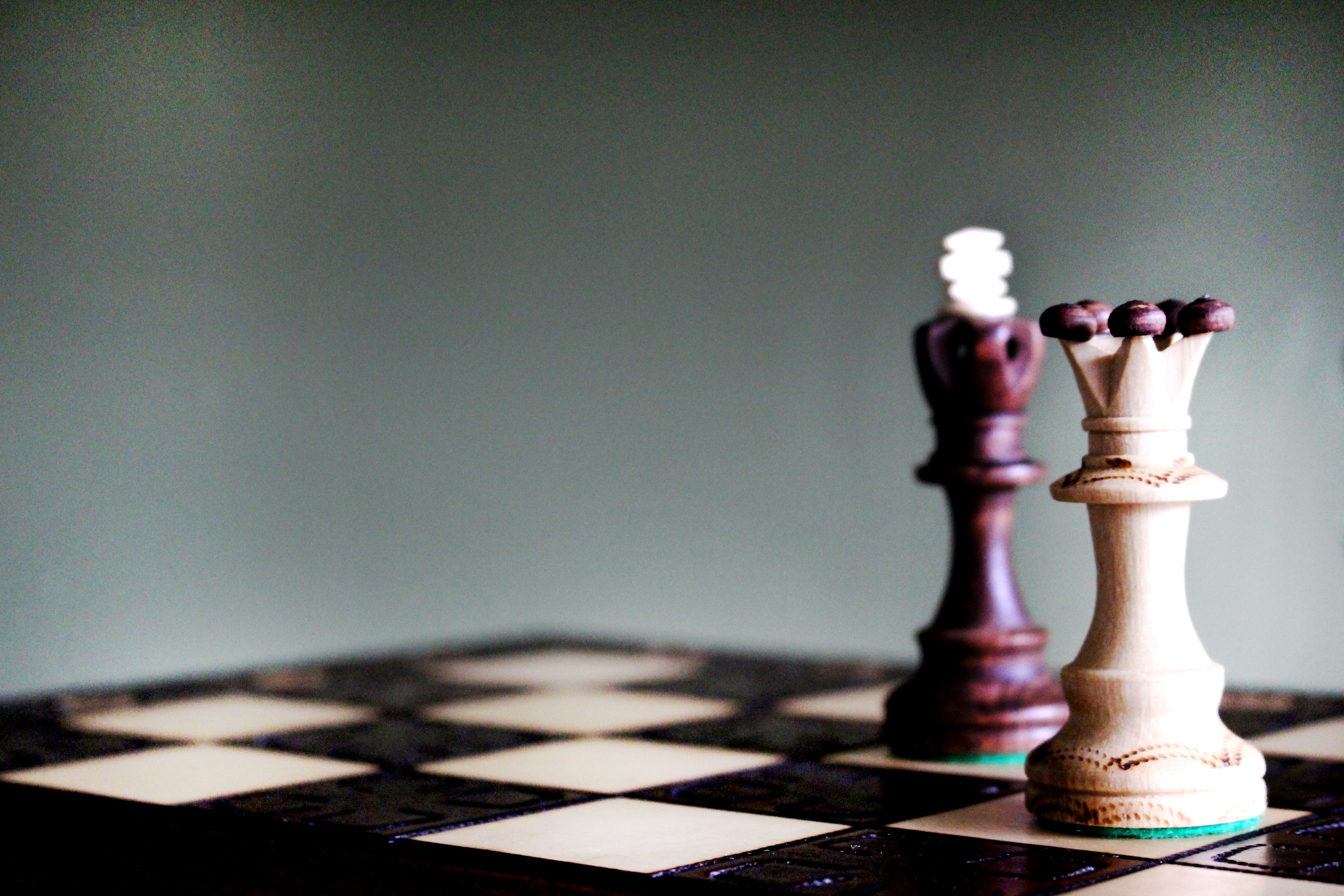 [Speaker Notes: The employment contract should define “cause”. Under this clause, if an exec is terminated for cause,  or if the employment agreement is not renewed at the end of its term, severance is not payable.]
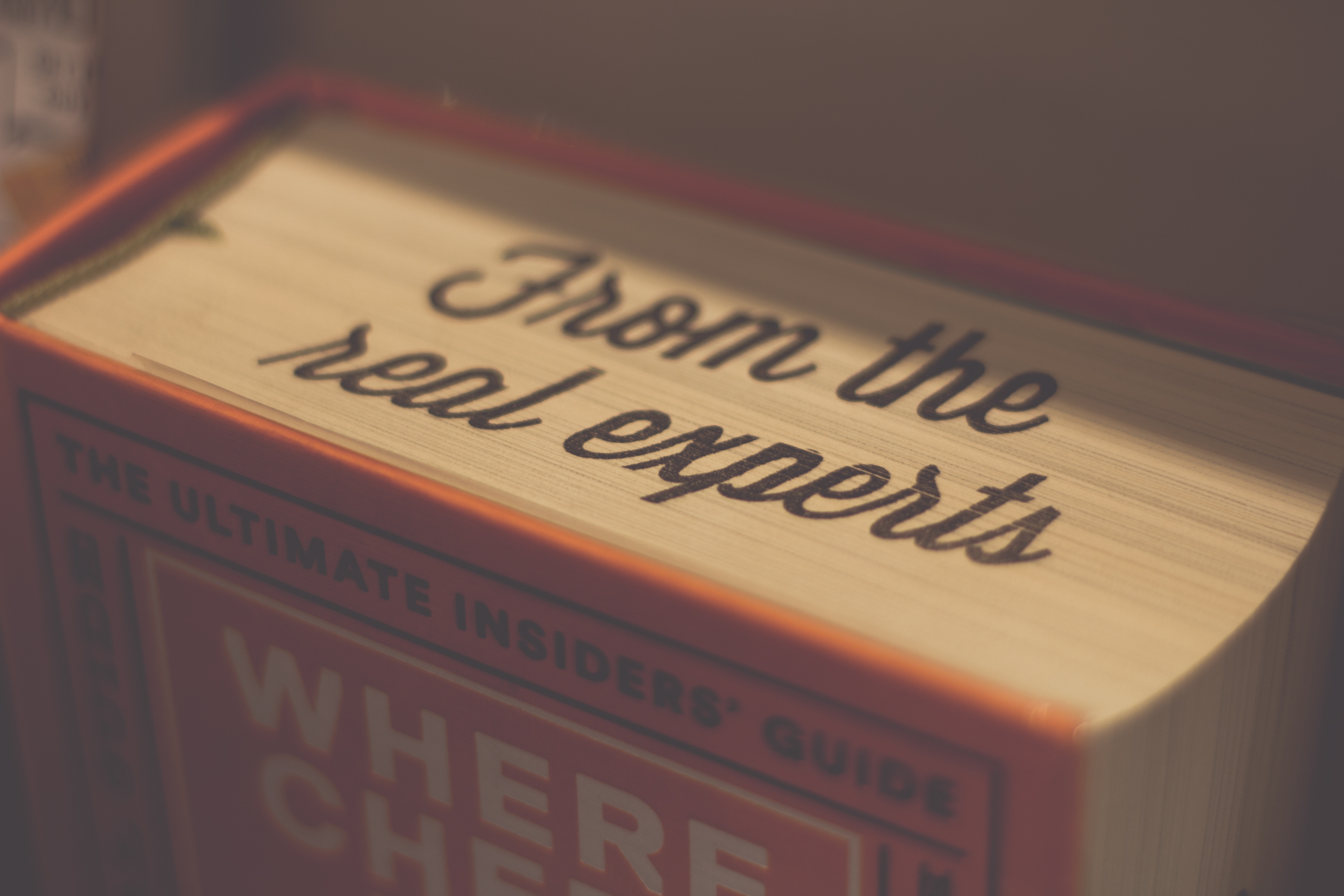 You also NEED an employee handbook
5 “Must Have” Employee Handbook Policies
Disclaimer
Superseding provision
Wiggle room language
“At will” provision
Acknowledgement
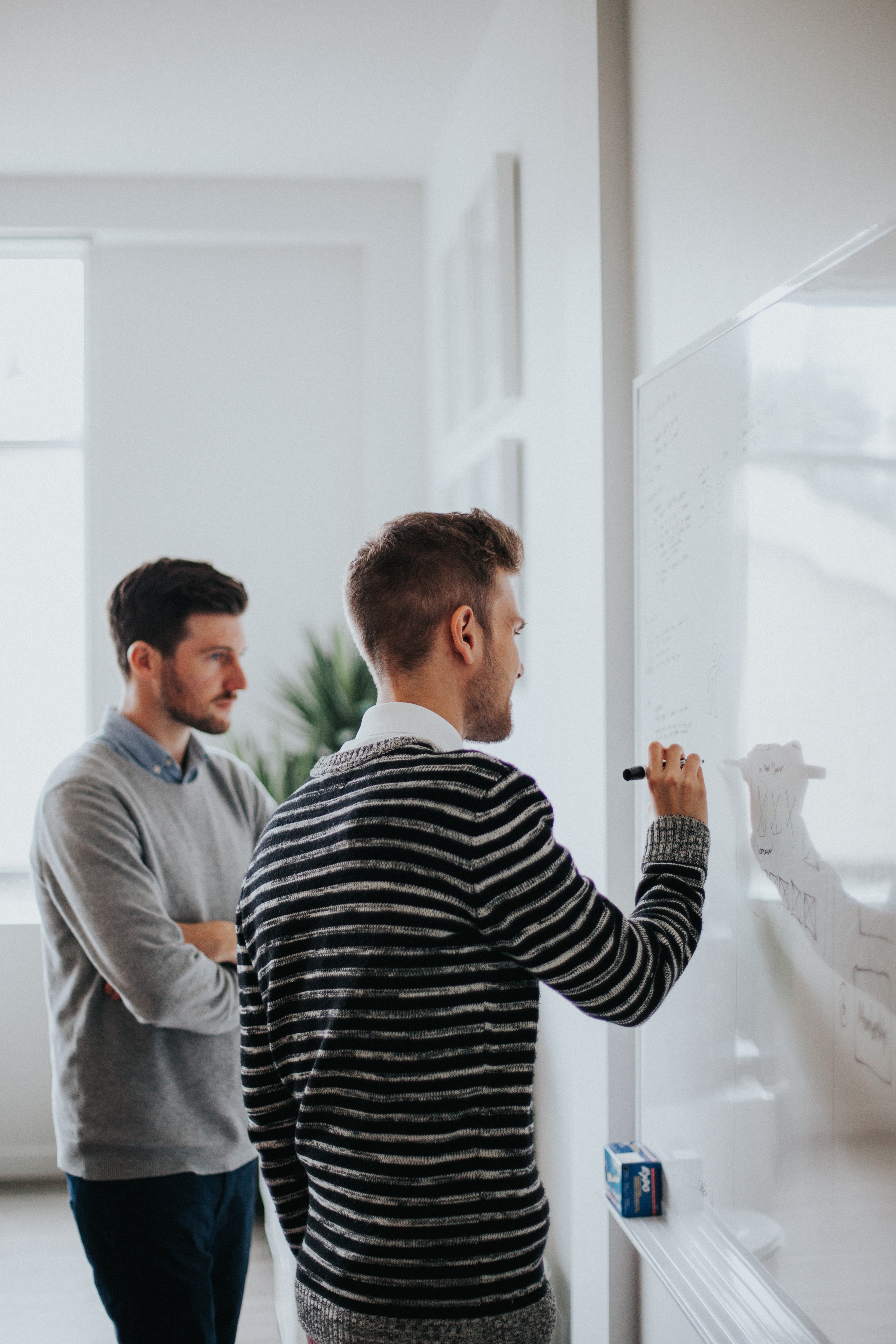 Important Distinction
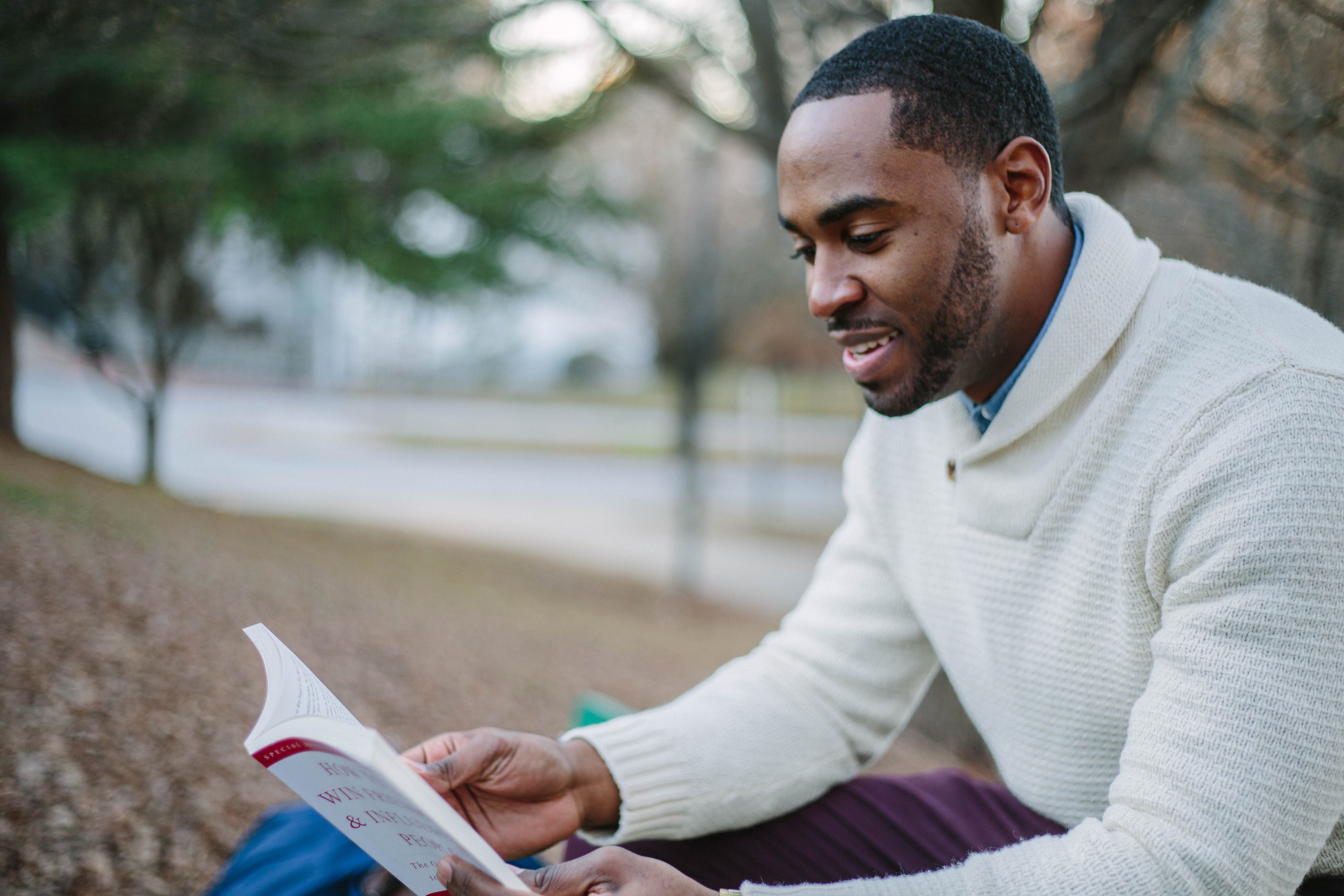 An employee handbook is NOT & should NOT be an employment agreement.
Employee Handbook Disclaimer
I understand and agree that nothing in the Employee Handbook creates, or is intended to create, a promise or representation of continued employment and that employment at [Nonprofit/Company] is employment at will, which may be terminated at the will of either [Nonprofit/Company] or myself. Furthermore, I acknowledge that this handbook is neither a contract of employment nor a legal document.
Superseding Provision
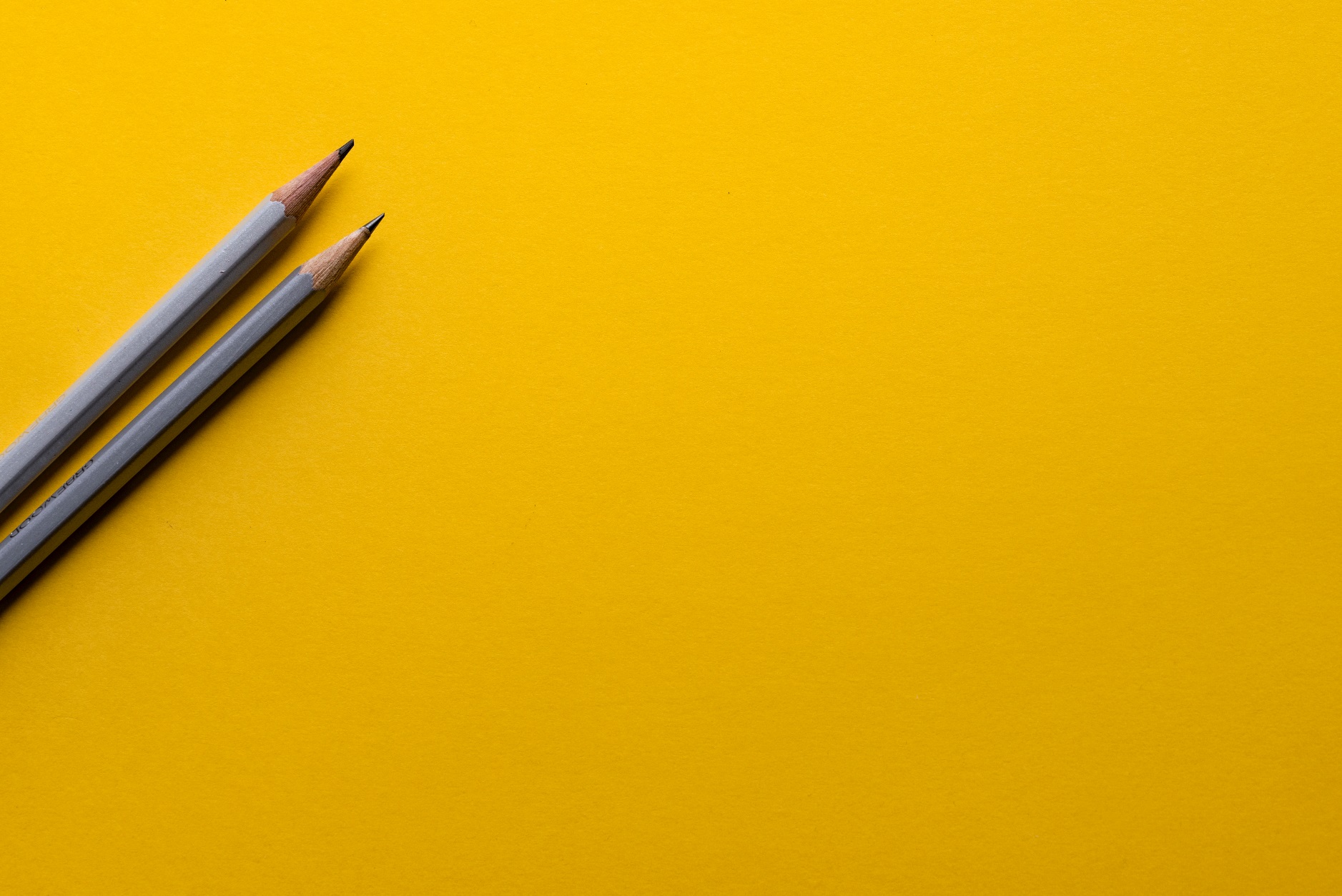 The employee handbook should make clear it trumps other, older policies and provisions.
Wiggle Room
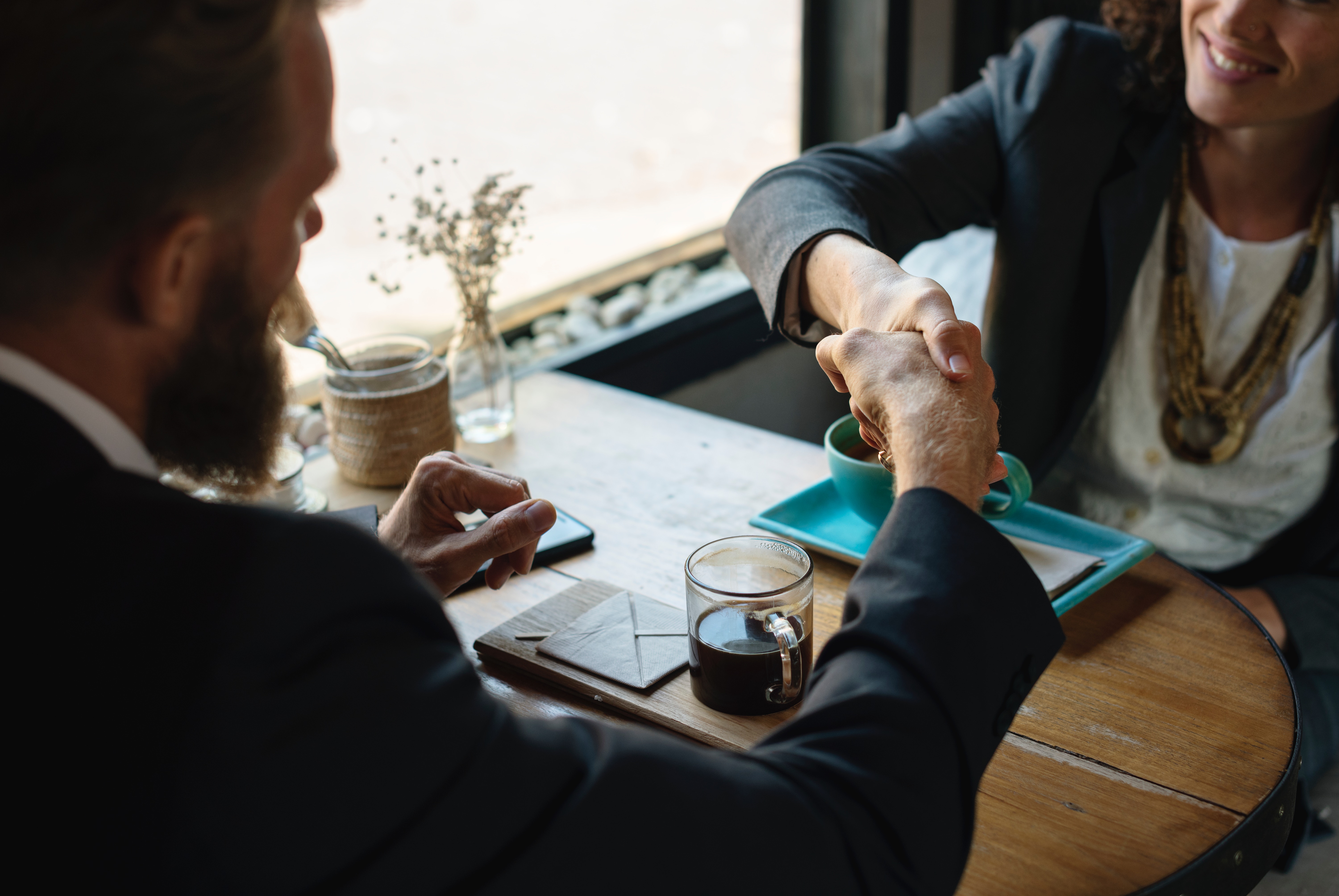 The employee handbook should specify it is subject to change. 

It needs “wiggle room” language.
At Will Provision
The employee handbook must be unambiguous about employees’ at will status:

Your employment is not for any specific time and may be terminated at will with or without cause and without prior notice by [Nonprofit/Company].
Acknowledgement
The acknowledgement page should state that the employee understands it is his/her responsibility to read and follow the policies. 

The acknowledgement page should also be separated from the handbook  so that it can be signed & saved in the employee’s personnel file.
Work with an Attorney
Work with an experienced lawyer who can properly draft & negotiate the employee agreement with your prospective executive.
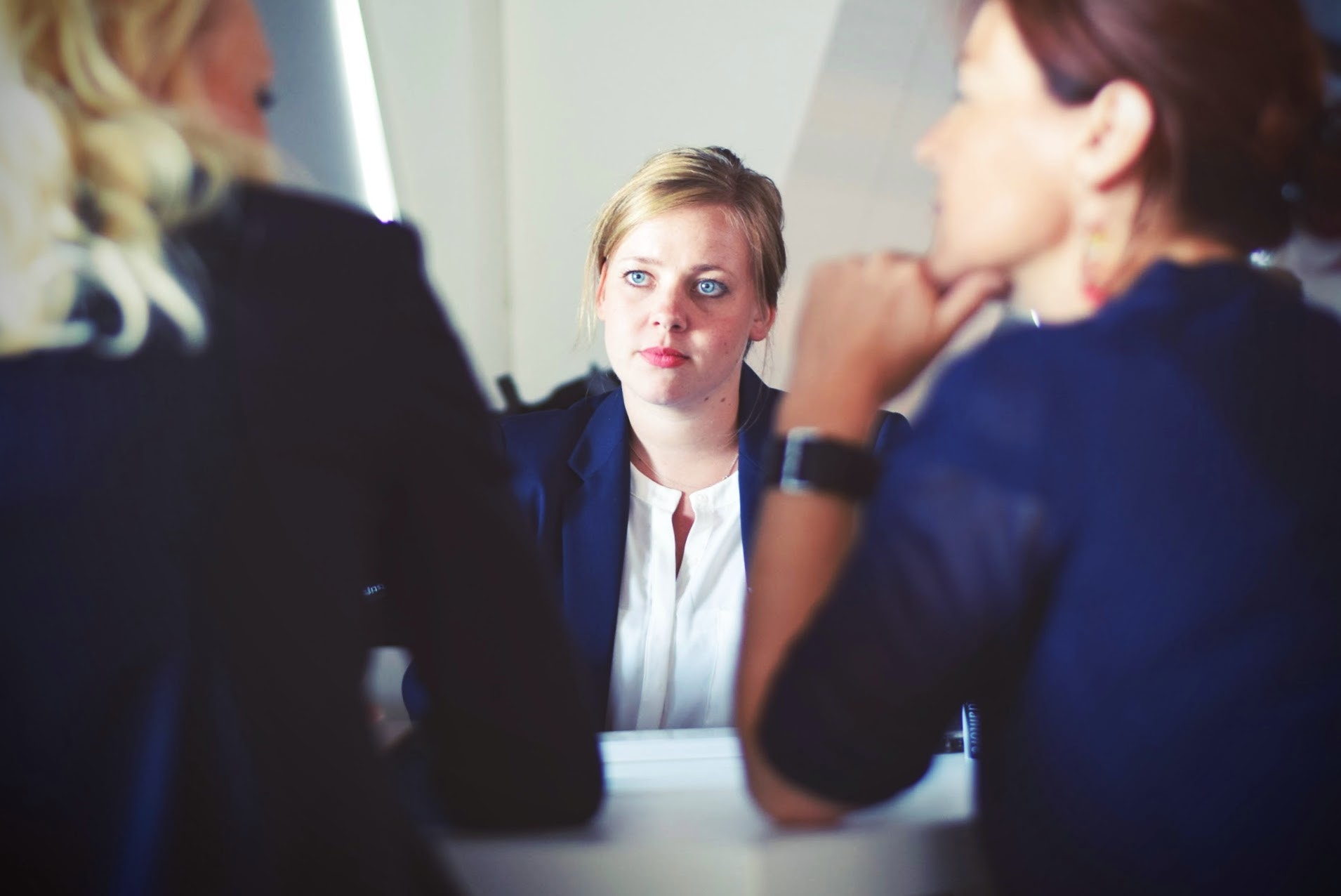 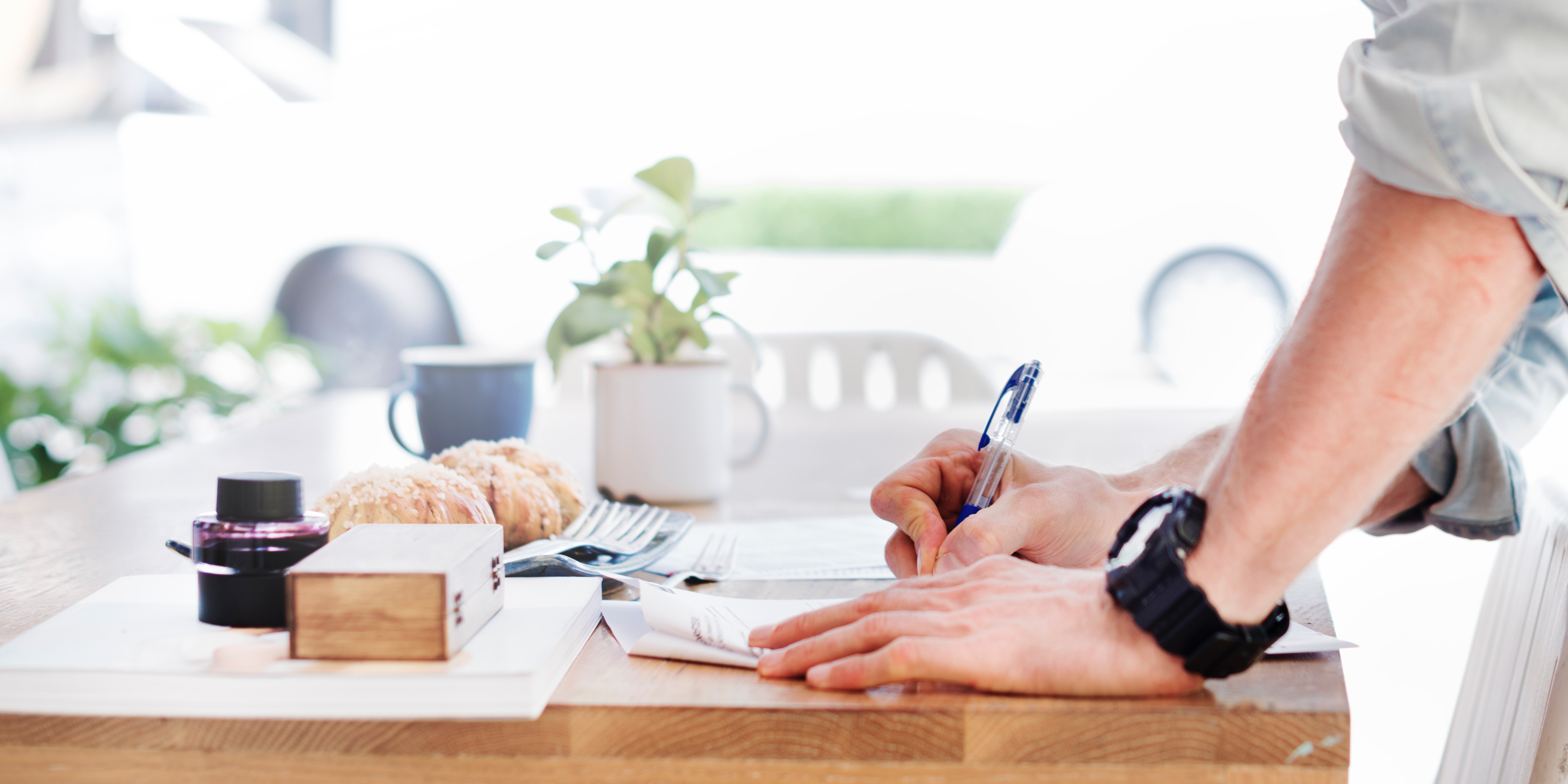 Remember: signatures are needed before employment commences!
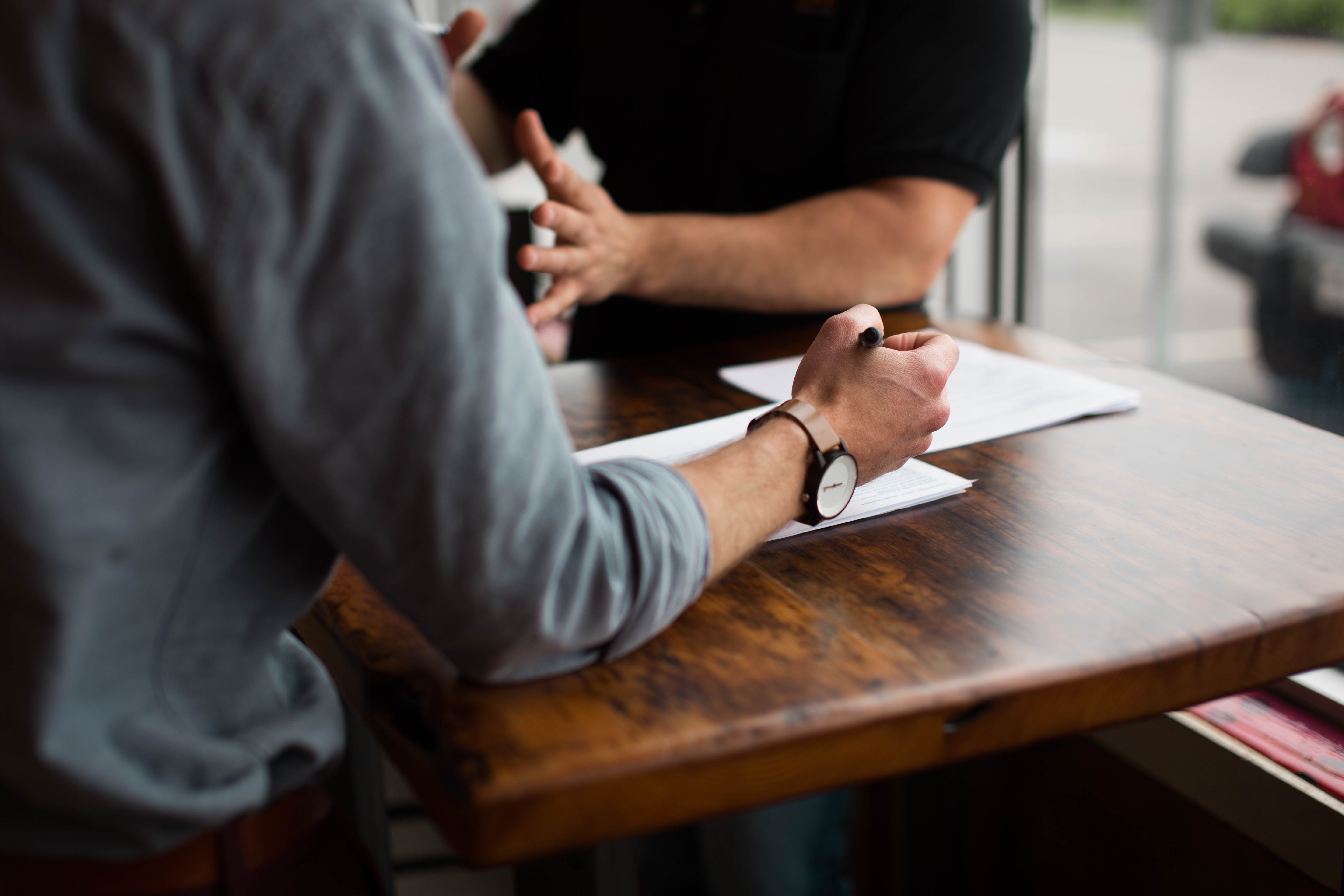 What about updates?
[Speaker Notes: What do people need to know if updates need to be made to the Handbook or Agreement?]
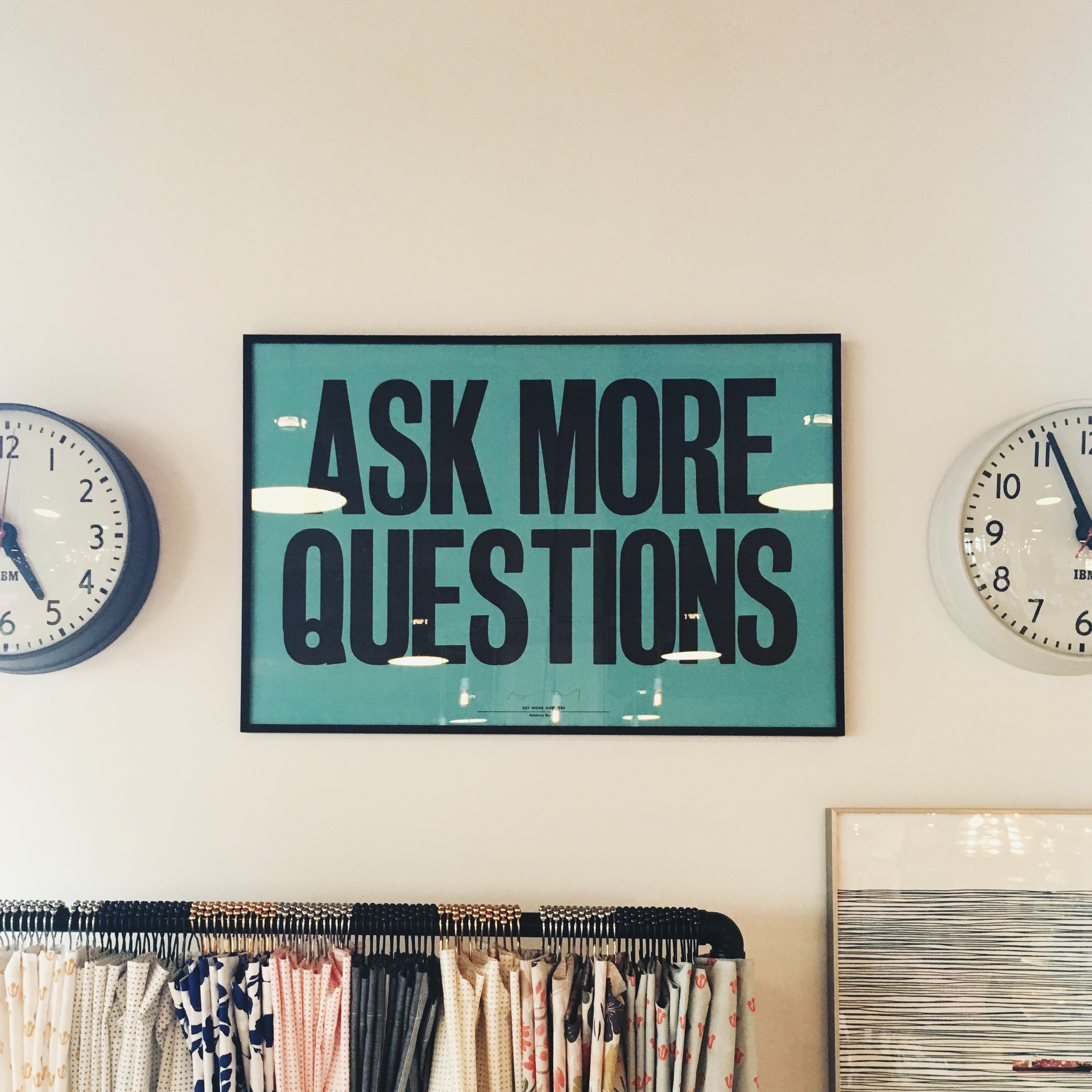 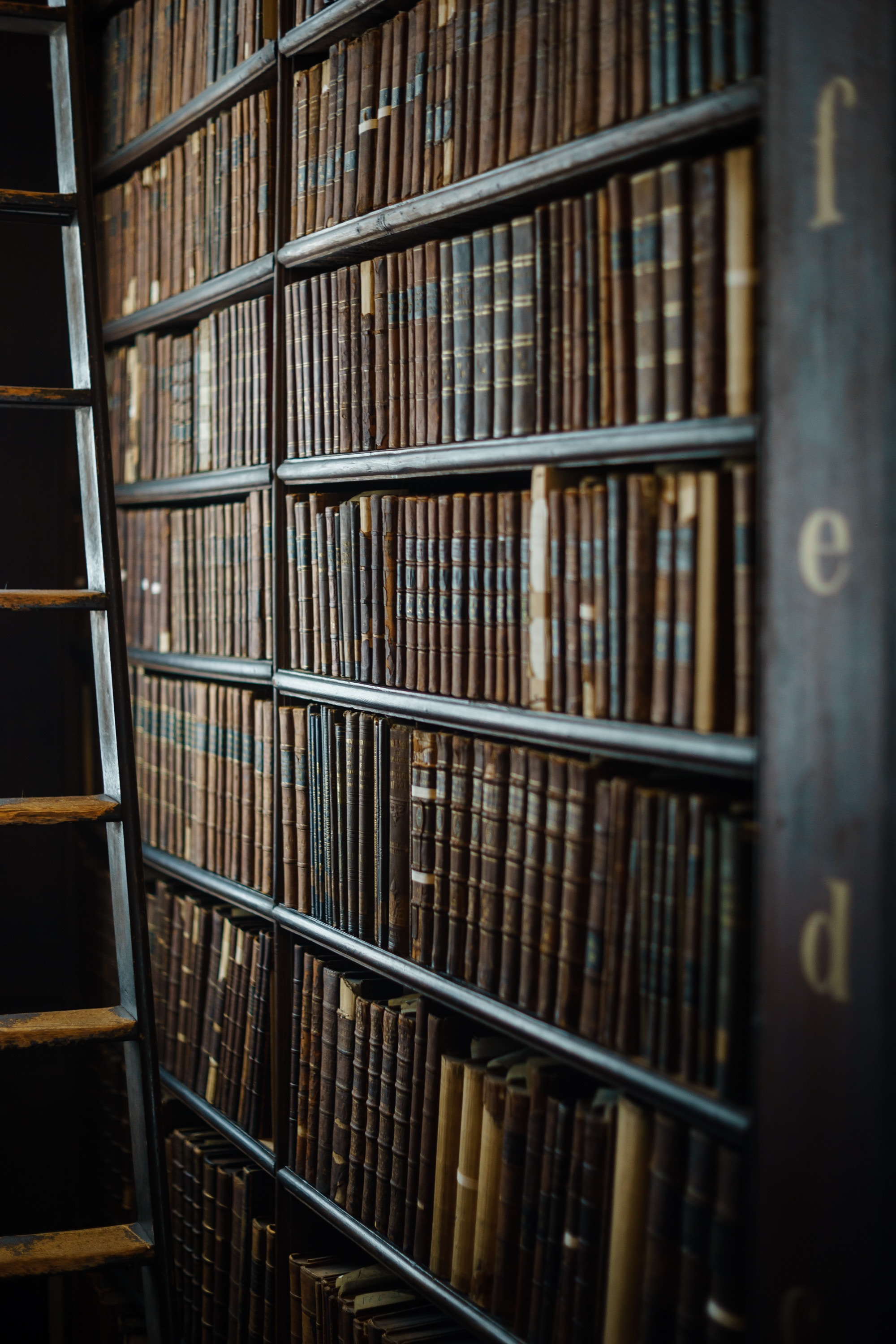 GORDON FISCHER LAW FIRM, P.C.
325 E. Washington Street, Suite 100
Iowa City, IA  52240
GORDONFISCHERLAWFIRM.COM
515.371.6077  |  gordon@gordonfischerlawfirm.com
[Speaker Notes: This is my contact information. My office address, cell phone number, email address. Feel free to reach out anytime for any reason.]